Ethics of Tuberculosis Prevention, Care and Control
MODULE 9: Involuntary ISOLATION AND DETENTION AS LAST RESORT MEASURES
[insert Speaker Name
Date & 
Location here]
Insert country/ministry logo here
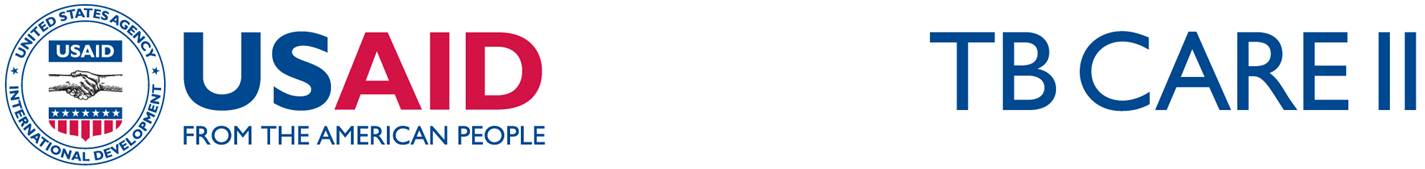 Objectives
Upon completion of this module, you will be able to:
Describe how a person-centred approach will help patients understand the benefits of TB treatment to themselves, their families and communities
Discuss the specific ethical principles and criteria to be utilised in  situations where involuntary isolation is being considered
2
[Speaker Notes: Review slide contents]
Let’s discuss…
INDIVIDUAL
Instructions
Think about
Read through the information provided in the section titled ‘Setting the Scene’ in the Involuntary Isolation and Detention as a Last-Resort Measure: Activity 5 Delegate Hand-out
Spend 5 minutes thinking about and writing down your answers to the questions in the space provided in the Delegate Hand-out
Hand over your completed Hand-out to the facilitator
Is involuntary detention of patients ever acceptable?
If so, under what conditions?
3
[Speaker Notes: Ask delegates to refer to the slide for instructions on how the activity will be run
Inform them that the instructions are also available in the Involuntary Isolation and Detention: Activity 5 Delegate Hand-out and that they should refer to it 
Ensure that delegates understand the instructions and clarify any misunderstanding
State that: 
TB control programmes operate within a complex legal framework that balances the civil rights of individuals with society’s need for protection. 
A dialogue between medical and legal professionals is necessary to ensure that whatever legal steps are taken 
to address patient non-adherence strike the appropriate balance with modern constitutional guarantees of privacy, liberty, and non-discrimination. These issues are the same whether a patient has drug-susceptible or drug-resistant TB
For those few patients who, for whatever reasons, continue to pose a risk to the public despite all efforts to address their barriers, ethical and legal options are needed to ensure that these patients do not continue to put others in the community at risk]
Engaging the patient about treatment decisions
TB treatment should be provided on a voluntary basis, with the patient’s informed consent and cooperation
Utilising a person-centred approach, incorporating education, counselling and support:
Shows respect
Promotes autonomy
Improves likelihood of adherence
4
[Speaker Notes: Review slide content
State that non-adherence is often the direct result of failure to engage the patient fully in the treatment process]
Community-based care and treatment - 1
Treating TB patients at home with appropriate infection measures generally imposes no substantial risk to other household members
When diagnosis is made, household contacts have already been exposed
Risk of infection is reduced once effective treatment is initiated
5
[Speaker Notes: Explain that for patients who are willing to undergo treatment, isolation and detention are usually neither necessary nor appropriate 
Community-based care should always be considered before isolation or detention is contemplated
Review slide content]
Community-based care and treatment - 2
Successfully implemented in a number of different settings, including for patients with MDR- and XDR-TB
 Important to institute services and support structures to ensure that community-based care is as widely available as possible
6
[Speaker Notes: Review slide content 
Emphasise that countries and TB programmes should put in place services and support structures to ensure that community-based care is as widely available as possible
Remind participants that this approach is consistent with the 3AQ principles discussed earlier]
Ethical acceptability of involuntary isolation and detention
Detention should NEVER be a routine component of TB programmes
Interests of community members may justify efforts to isolate or detain patient involuntarily if patients:
Do not adhere to the prescribed course of treatment
Are unwilling or unable to comply with infection control measures
Involuntary isolation and detention must be carefully limited and used only as very last resort,  in certain specific conditions only after all voluntary measures to isolate such a patient have failed
7
[Speaker Notes: State that while there has been a great deal of publicity about isolated cases of TB patients unwilling to undergo treatment, it is important to remember that these cases are highly infrequent occurrences
Individuals who have been properly counseled about the risks and benefits of TB treatment rarely refuse care, and adherence is not usually a problem if appropriate support is provided
The reason many countries are struggling with high rates of TB infection is not that a few individuals refuse to take their TB medications, but rather that access to high-quality TB diagnosis and treatment is too often unavailable
Review slide content
Reinforce that any programme that experiences frequent refusals of care, or significant problems with adherence, should take a hard look at whether it is doing everything it can to implement the person-centred approach described during this training]
Ethical acceptability of involuntary isolation and detention -2
Safeguards should be applied to the manner in which involuntary isolation or detention is implemented
Applicable ethical and human rights principles must be considered and applied in the very rare cases where involuntary isolation and detention is being considered
Siracusa Principles on the Limitation and Derogation of Provisions in the International Covenant on Civil and Political Rights, 1985
Should be used to examine whether the necessary protections exist  to restrict individual rights (i.e. detention)
United Nations Economic and Social Council. Siracusa principles on the limitation and derogation of provisions in the International Covenant on Civil Political Rights, U.N. Doc. E/CN.4/1985/4, Annex. 1985
8
[Speaker Notes: Review slide content]
Siracusa Principles
Restriction is provided for and carried out in accordance with the law
Restriction is in the interest of a legitimate objective of general interest
Restriction is strictly necessary in a democratic society to achieve the objective
There are no less intrusive and restrictive means available to reach the same objective
Restriction is based on scientific evidence and not drafted or imposed arbitrarily i.e. in an unreasonable or otherwise discriminatory manner
Each of these criteria must be met and restrictions should be of a limited duration and subject to review and appeal
[Speaker Notes: Review slide content]
Summary: Applying ethical principles in involuntary isolation or detention -1
Limited to exceptional circumstances when an individual:
Is known to be contagious, refuses treatment, and all reasonable measures to ensure adherence have been attempted and proven unsuccessful
Is known to be contagious, has agreed to ambulatory treatment, but lacks capacity to institute infection control in home
Is highly likely to be contagious (based on symptoms and evidence of epidemiological risk factors) but refuses to undergo assessment of his/her infectious status
10
[Speaker Notes: Review slide content]
Summary: Applying ethical principles in involuntary isolation or detention - 2
Follow ethical and human rights principles (Siracusa Principles)
 Limit scope of government authority 
Provide due process protections for individuals whose liberty may be restricted
Develop clear criteria and procedures for the use of non-voluntary measures, with involvement from TB patients and civil society
11
[Speaker Notes: Review slide content]
Summary: Applying ethical principles in involuntary isolation or detention - 3
In rare event that isolation or detention is to be used:
Ensure adequate settings (other rights, eg health, food, housing must be maintained)
Apply appropriate infection control measures 
Provide reasonable social supports to isolated patients and their dependents
12
[Speaker Notes: Emphasise that these principles are not just legal obligations; they also reflect important ethical values
Other ethical values, such as reciprocity, should also be respected
Review slide content]
Compelling treatment over patient objections
NEVER appropriate to compel treatment 
Violates ethical principal of autonomy
Address risks to public through isolation
Informed refusal of treatment in isolated patients should be respected
Practically, not possible to provide effective treatment without the patient’s cooperation
13
[Speaker Notes: Review slide content
Explain that while persons with infectious TB who do not adhere to treatment or who are unable or unwilling to comply with infection control measures can pose significant risks to the public, those risks can be addressed by isolating the patient
Patients who are isolated should be offered the opportunity to receive treatment, but if they do not accept, their informed refusal should be respected, as the isolated patient no longer presents a public health risk
Forcing these patients to undergo treatment over their objection would require a repeated invasion of bodily integrity, and could put health care providers at risk]
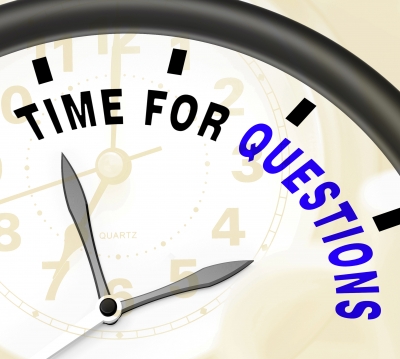 14
[Speaker Notes: Check if delegates have any questions and address these
This is the end of the module on ‘Involuntary Isolation and Detention as Last-Resort Measures’ 
Next, we’ll be focusing on ‘Research on TB Care and Control’]